স্বা গ ত ম
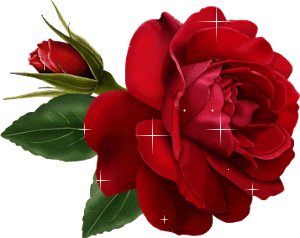 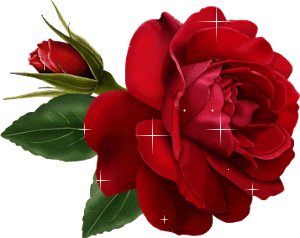 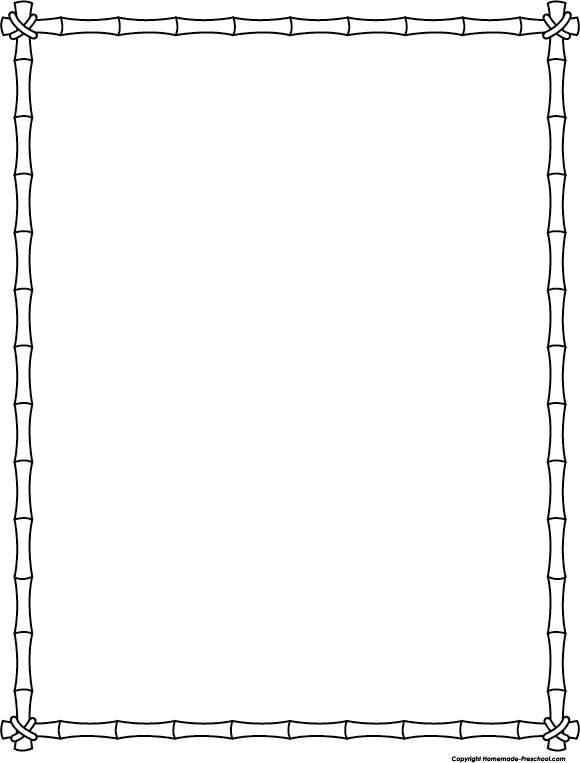 পরিচিতি
শিক্ষক পরিচিতি
পাঠ পরিচিতি
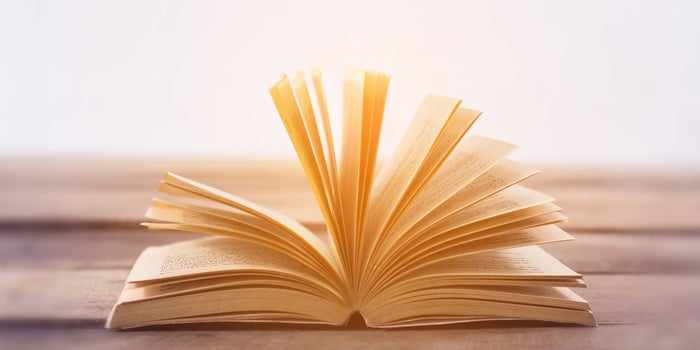 শ্রেণি: পঞ্চম	
বিষয়: প্রাথমিক বিজ্ঞান
পাঠ: পরিবেশ দূষণ
পাঠ্যাংশ: আমাদের পরিবেশ দূষণ
সময়: ৪০ মিনিট
মো: ইমরান হোসেইন চৌধুরী
সহকারি শিক্ষক
কালিনগর স: প্রা: বিদ্যালয়
কানাইঘাট, সিলেট।
শিখনফল
১.২.১ পরিবেশ দূষণ কী তা বলতে পারবে।
Created by Imran Chowdhury
চলো একটা ভিডিও দেখি...।
https://www.youtube.com/watch?v=e6rglsLy1Ys
আবেগ সৃষ্টি
ভিডিওটিতে তোমরা কি দেখলে?
Created by Imran Chowdhury
পূর্বজ্ঞান যাচাই
তোমরা কী কী ধরণের দূষণ সম্পর্কে জানো?
Created by Imran Chowdhury
আজকের পাঠ
আমাদের পরিবেশ দূষণ
(বেচে থাকার জন্য আমরা পরিবেশেক…….সহপাঠীদের সাথে আলোচনা করি)
পৃষ্ঠা নং- ৯
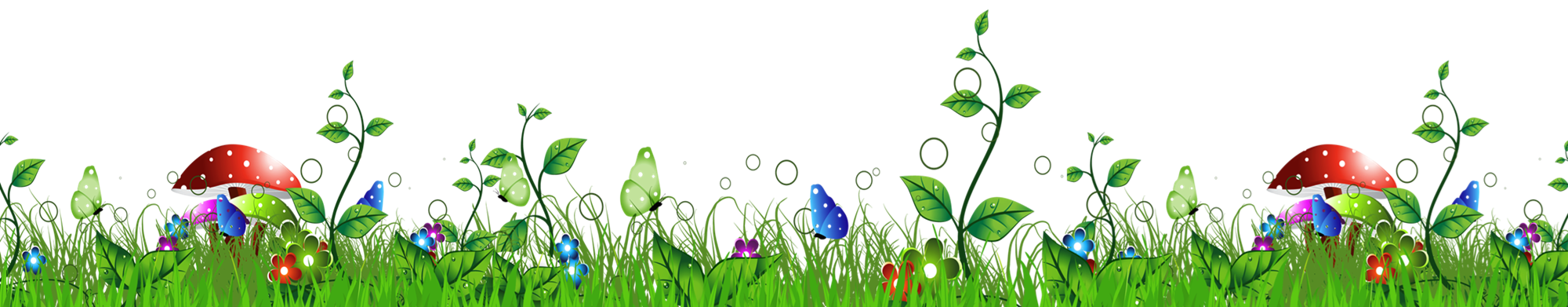 Created by Imran Chowdhury
তোমরা নিচের ছকটি তোমাদের খাতায় লিখ:
একক কাজ
Created by Imran Chowdhury
বিদ্যালয়ের বাহিরের দূষণগুলো পর্যবেক্ষণ কর এবং ছবিগুলো তোমাদের খাতায় আঁক।
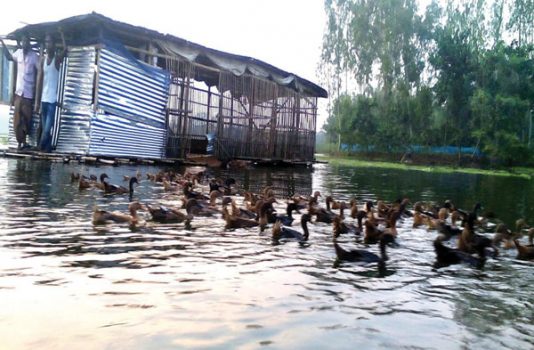 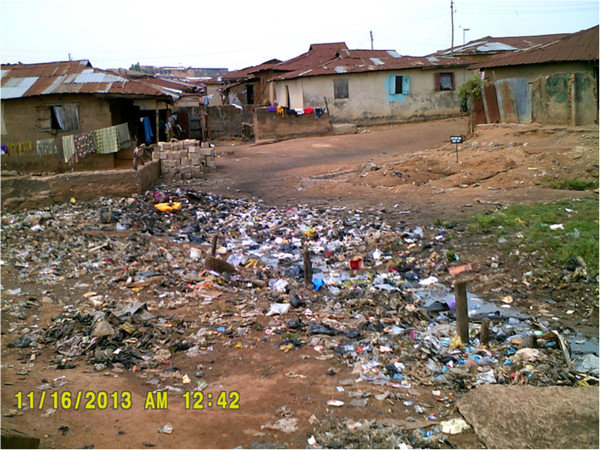 দূষিত পানি
ময়লার স্তুপ
Created by Imran Chowdhury
মূল্যায়ন
পরিবেশ দূষণের ৫ টি কারণ লিখ।
পরিবেষ দূষণের জন্য কারা দায়ী?
পরিবেশ দূষণের ফলে কি ক্ষতি হচ্ছে?
Created by Imran Chowdhury
বাড়ির কাজ
তোমার বাড়ির আশপাশে কিভাবে পরিবেশ দূষিত হচ্ছে তার একটি ছবি এঁকে আনবে।
Created by Imran Chowdhury
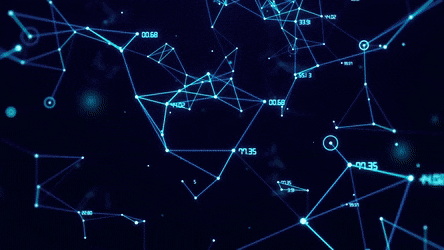 সবাইকে ধন্যবাদ